MĨ THUẬT 7
TRƯỜNG THCS BẠCH ĐẰNG
Bài 3: TẠO HỌA TIẾT TRANG TRÍ
Giáo viên thực hiện: Đoàn Kim Xuân
I. QUAN SÁT NHẬN XÉT:
II. CÁCH VẼ:
Lựa chọn nội dung họa tiết:
Quan sát mẫu thật:
Tạo họa tiết trang trí:
III. THỰC HÀNH:
I. QUAN SÁT NHẬN XÉT:

Họa tiết trang trí thường là: hoa, lá, chim thú, mây nước, mặt trời, mặt trăng, …
Các họa tiết trang trí thường đơn giản, cách điệu mà vẫn giữ được những đặt điểm của mẫu.
I. QUAN SÁT NHẬN XÉT:
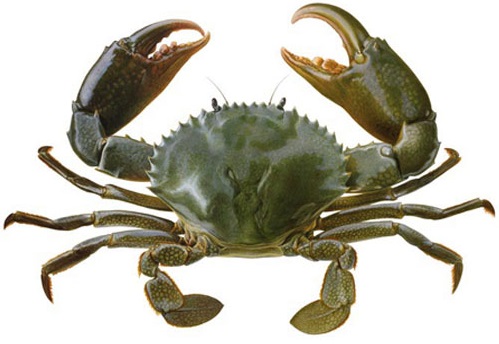 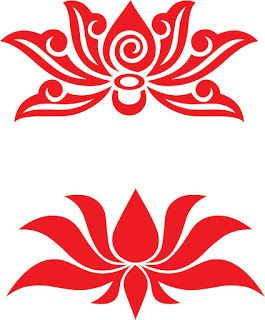 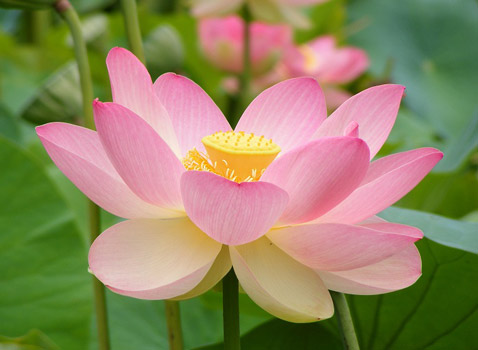 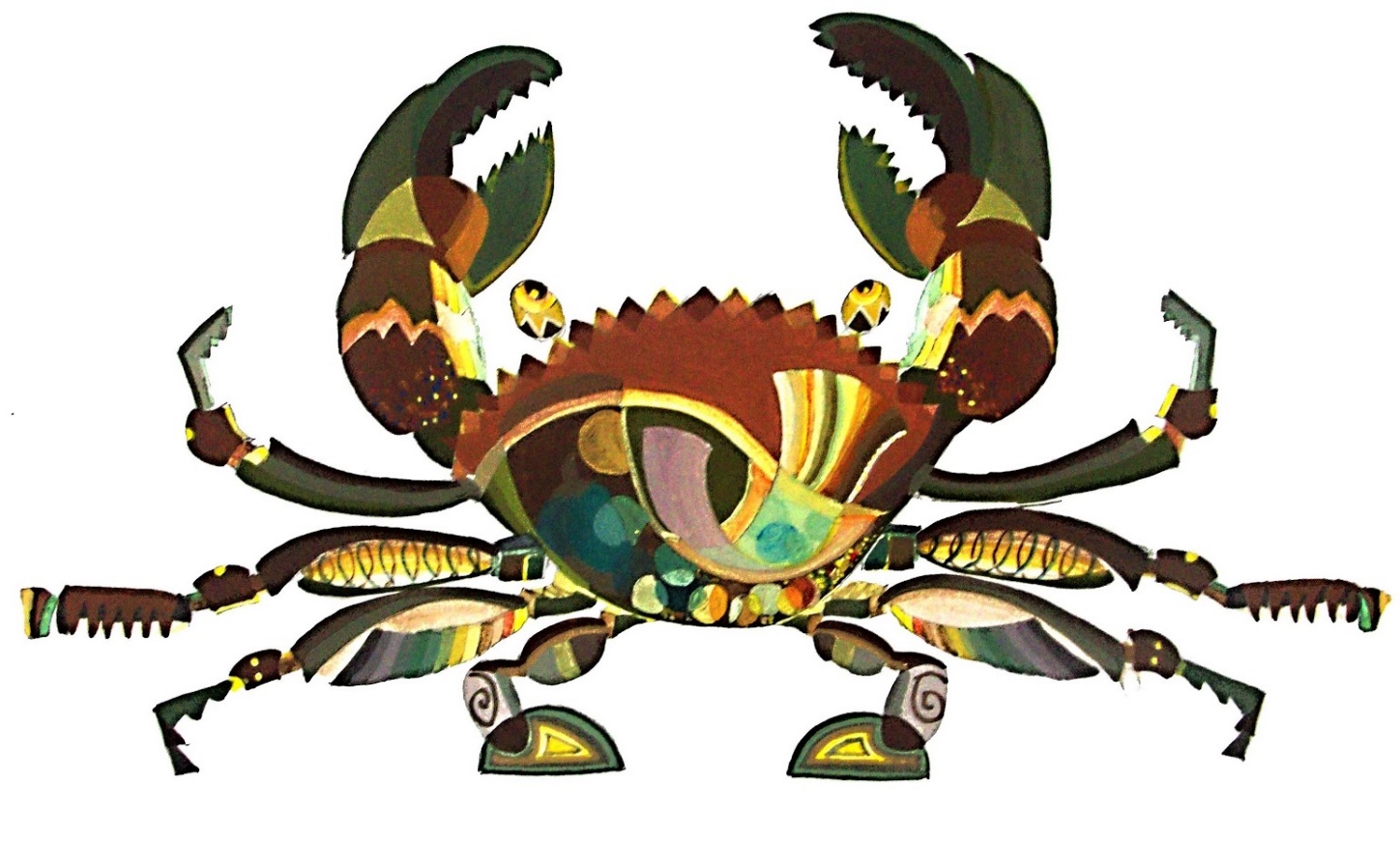 II. CÁCH VẼ:

Lựa chọn nội dung họa tiết:
II. CÁCH VẼ:
Lựa chọn nội dung họa tiết:
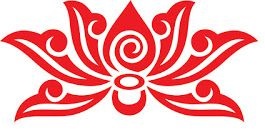 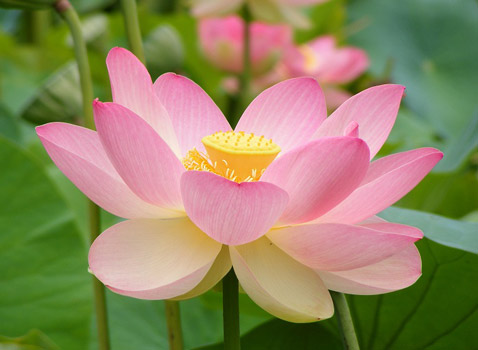 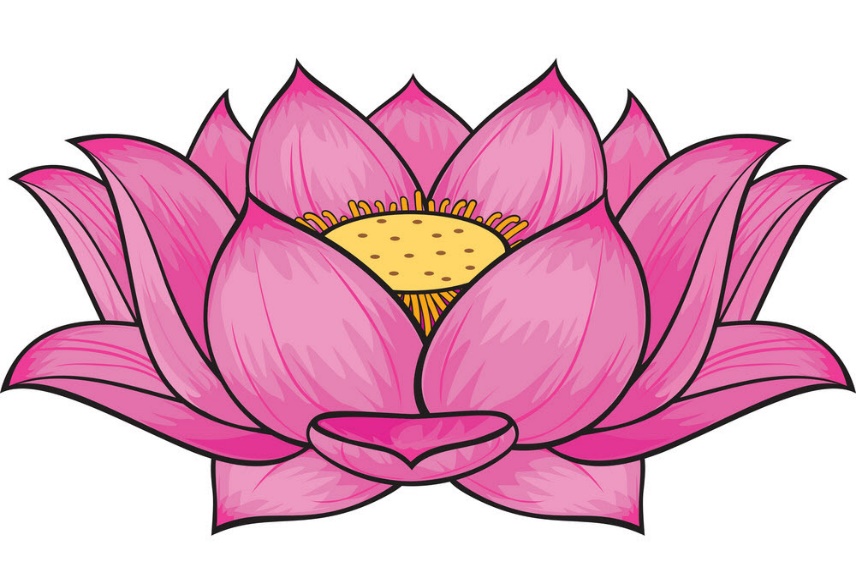 

II. CÁCH VẼ:
2. Quan sát mẫu thật:

Quan sát chọn những mẫu vật mình thích, rồi ghi chép lại.
II. CÁCH VẼ:
2. Quan sát mẫu thật:
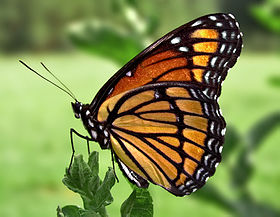 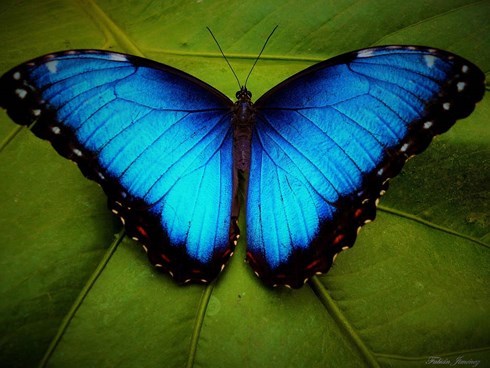 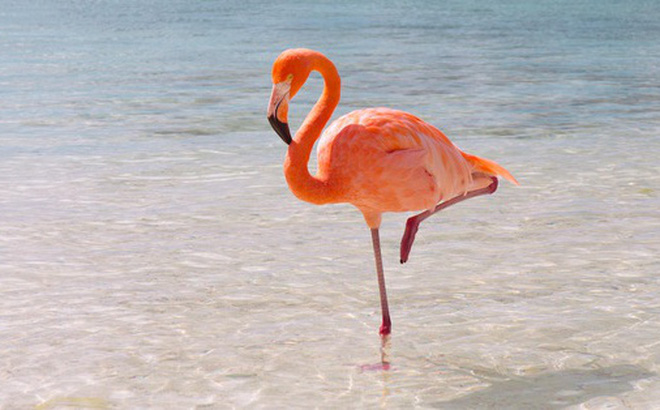 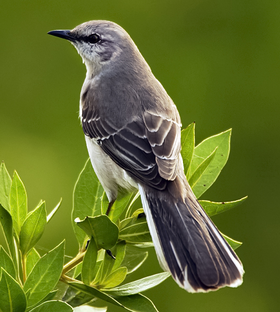 II. CÁCH VẼ:
3. Tạo họa tiết trang trí:

Đơn giản lược bỏ các chi tiết không cần thiết.
Cách điệu: sắp xếp các chi tiết hình và nét sao cho hài hòa, cân đối, rõ ràng hơn. Có thể thêm hoặc bớt 1 số nét, nhưng phải giữ được đặc trưng của hình dán mẫu
II. CÁCH VẼ:
3. Tạo họa tiết trang trí:
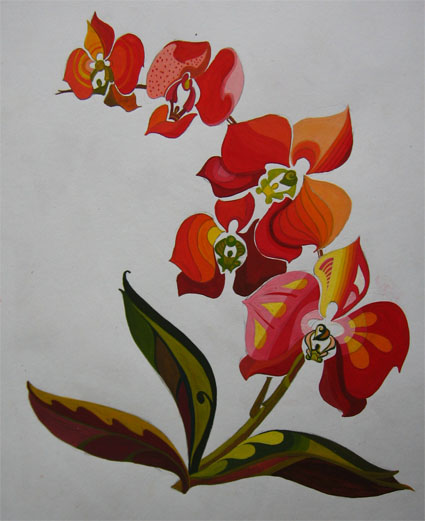 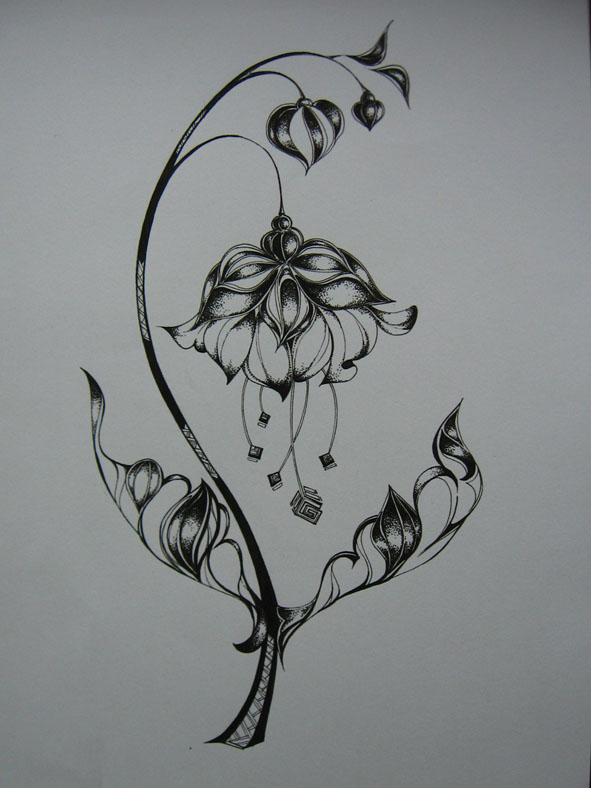 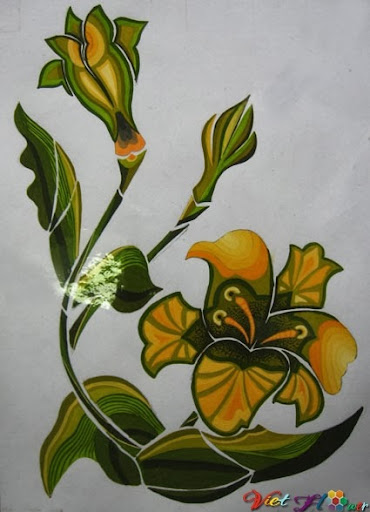 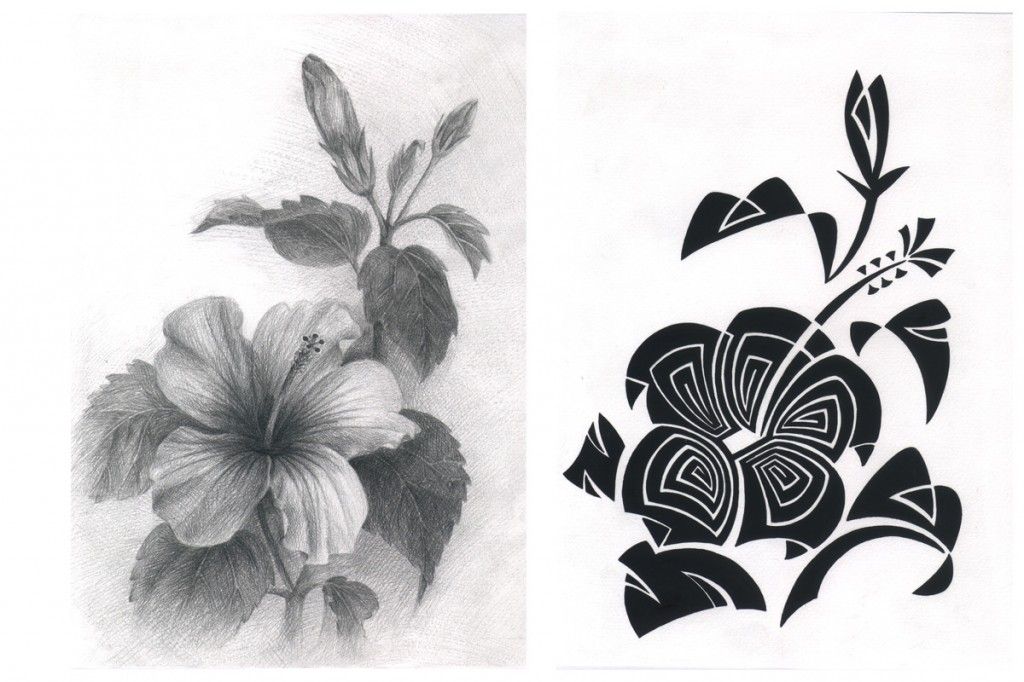 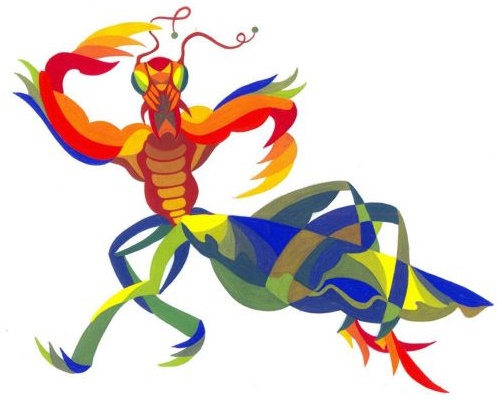 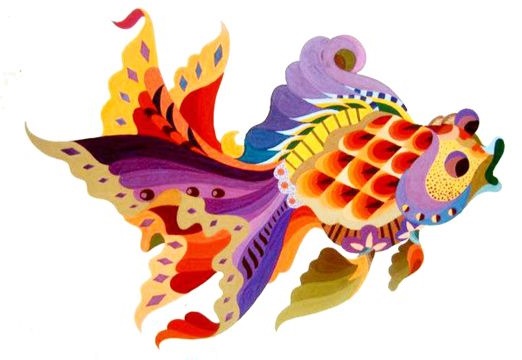 II. CÁCH VẼ:
3. Tạo họa tiết trang trí:

Có 4 bước:
Bước 1: Chọn hình ảnh cách điệu.
Bước 2: Vẽ phác các nét chính, chọn thêm chi tiết.
Bước 3: Vẽ chi tiết.
Bước 4: Vẽ màu.
III. THỰC HÀNH:

Thực hiện vẽ tạo một họa tiết đơn giản. Trên giấy A4
DẶN DÒ
Viết bài vào tập.
Xem trước bài 5: “ TẠO DÁNG VÀ TRANG TRÍ LỌ HOA ”